SWAN Quarterly Meeting
June 2, 2022
Agenda
Call to Order and Welcome
Public Comment
Introduction of New Library Directors
2022 SWAN Board Election results
Library performance metrics: a comparison against 2019 data
Library cards for nonresidents
Birds of a Feather: SWAN Community Forums update
SWAN Training & Learning Management System
SWAN “Libraries Empower Connection” (Passport) Idea 
Announcements & Questions
2
Board Election 2022
June 2, 2022
3
SWAN Library Services
Board election update
Election Results: 3-year term 2022-2025
Jesse Blazek, Palos Heights Public Library
Colleen Waltman, Homewood Public Library
Anna Wassenaar, Blue Island Public Library

Special thanks to Dorothy Koll, Acorn Public Library District & Lisa Knasiak, Chicago Heights Public Library 
Next board meeting: June 17th 9:30am at Bloomingdale Public Library
June 2, 2022
4
SWAN Library Services
Library performance metrics
June 2, 2022
5
SWAN Library Services
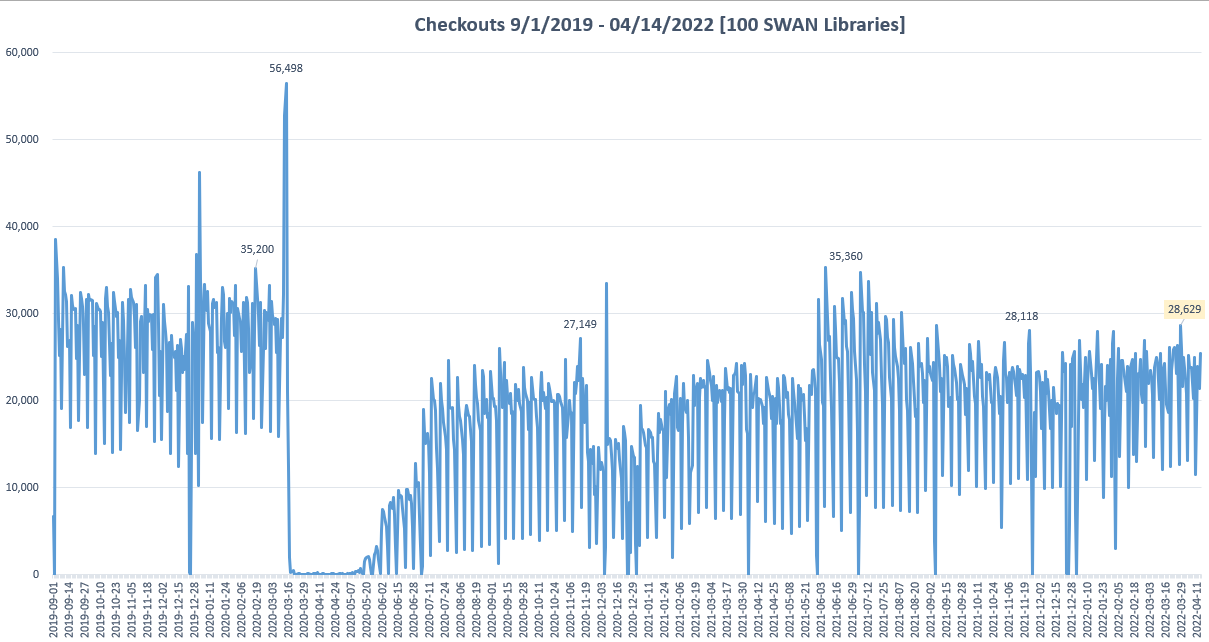 June 2, 2022
6
SWAN Library Services
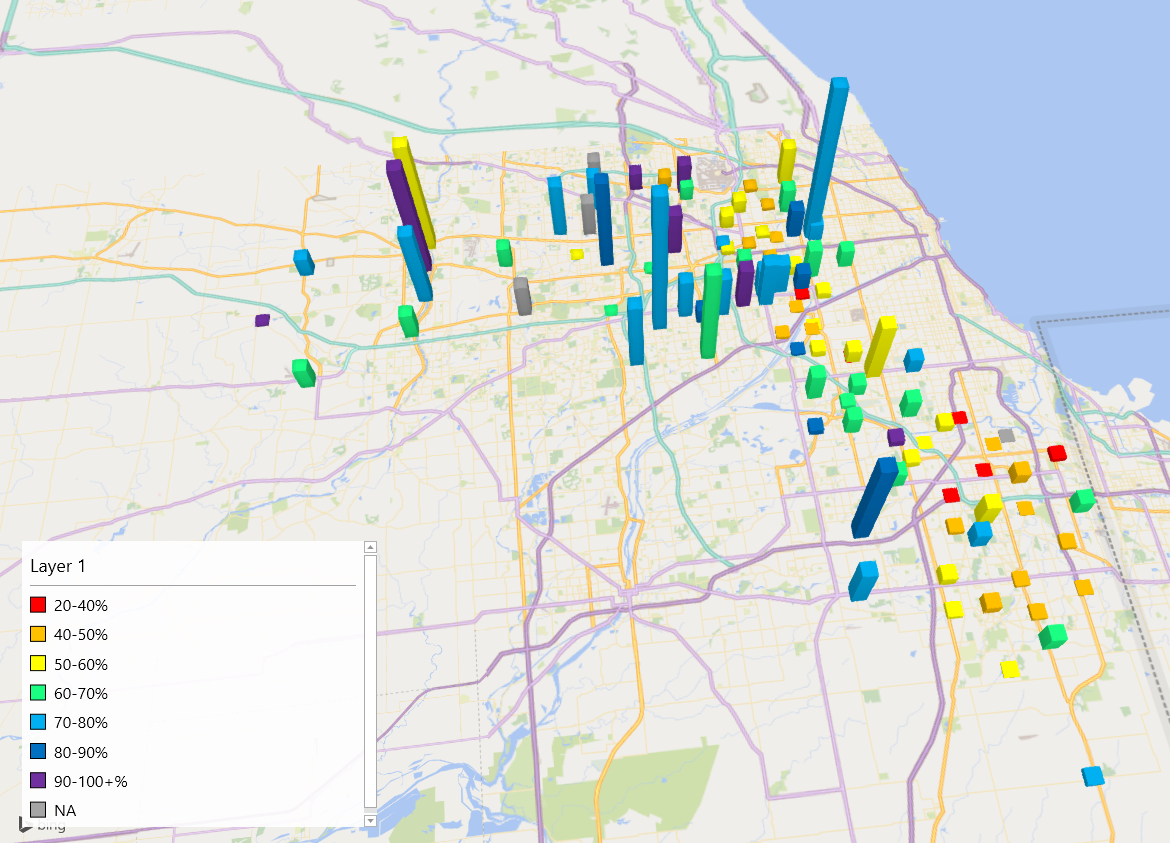 June 2, 2022
7
SWAN Library Services
Circulation comparison across time
Shared Reports > SWAN Objects > SWAN Dossier Reports > Checkout Comparison Pre-COVID, Current > Circulation Comparison – COVID Impact
Based on composite SWAN reporting we provide in Board monthly reports.
Combines all branches, pseudo library activity for your library.
Can be used to compare your library’s activity, as well as review other libraries nearby.
Select the years you wish to compare.
You can ignore library to select all, and then filter to  your library.
For faster processing, you can select your library only.
June 2, 2022
8
SWAN Library Services
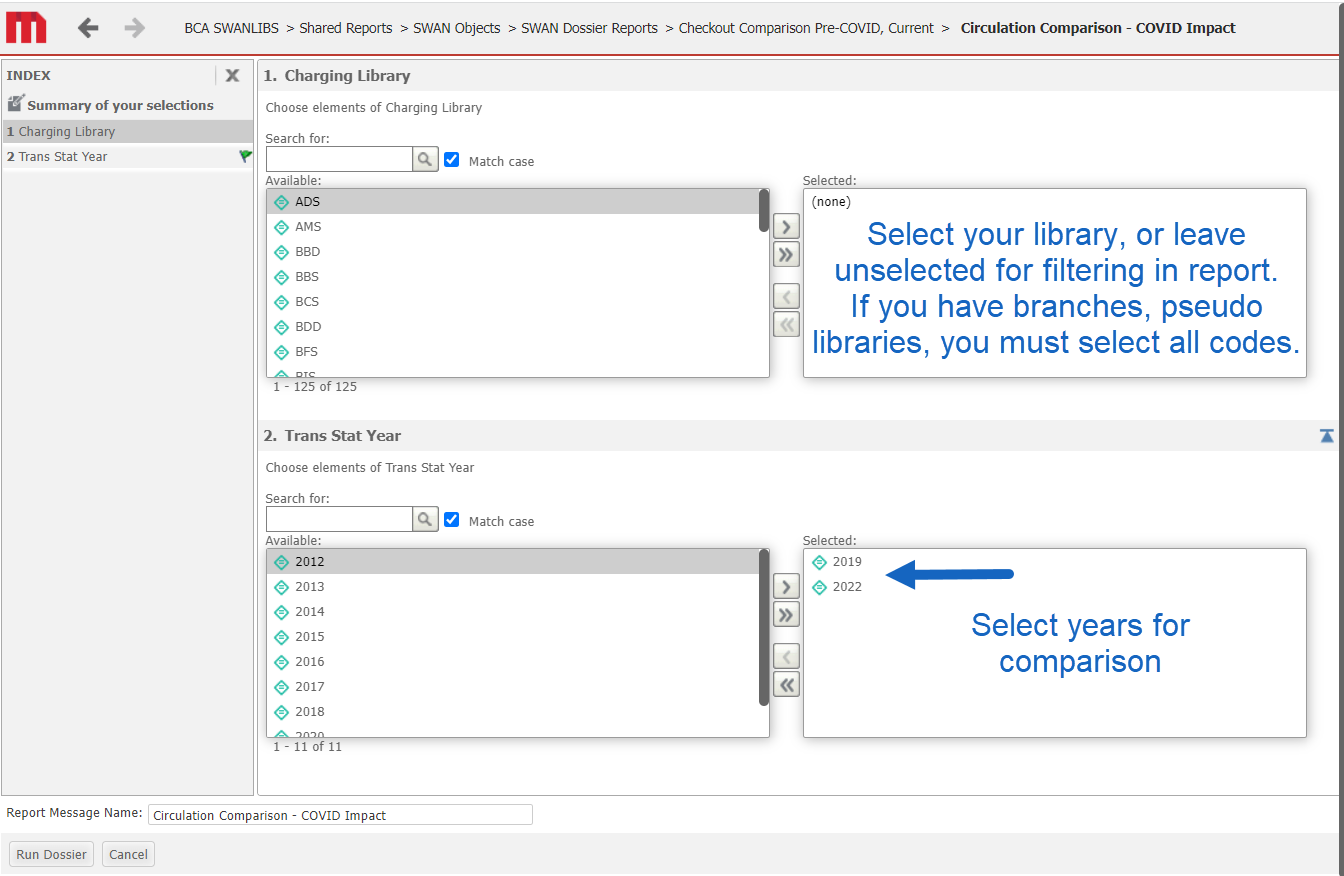 June 2, 2022
9
SWAN Library Services
Choose view, filter, download
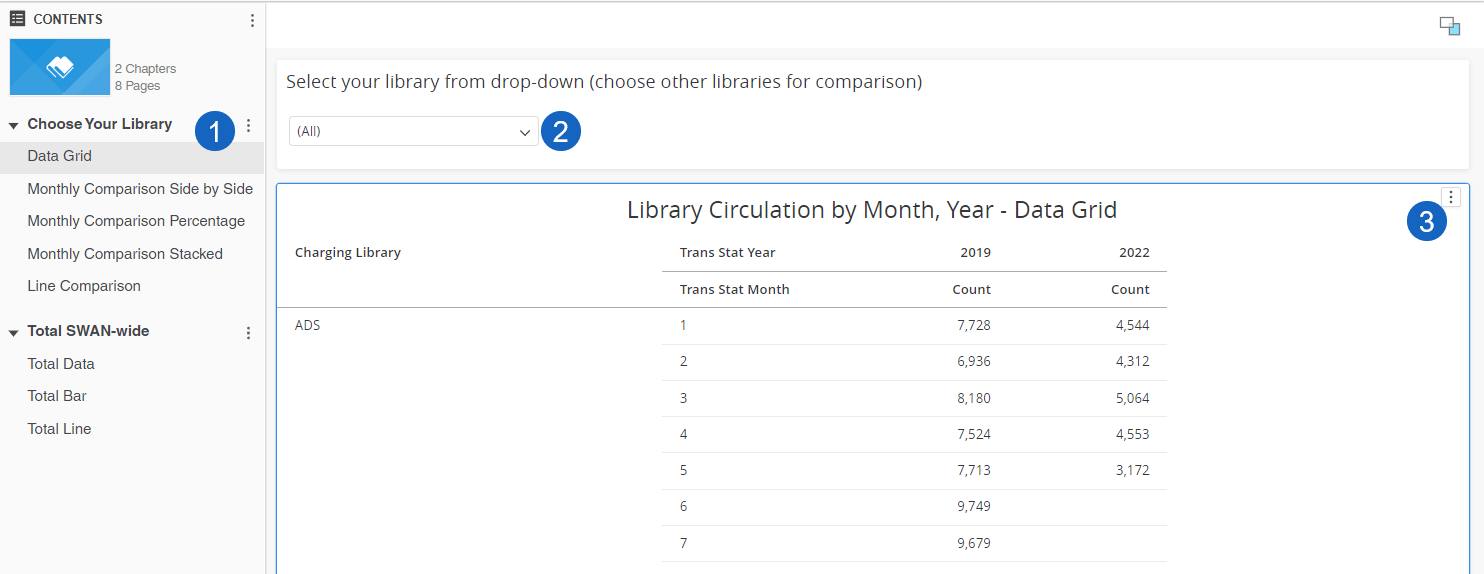 Select view/page in chapter
Filter to your library
Download data, if desired for analysis outside of BcAnalytics
June 2, 2022
10
SWAN Library Services
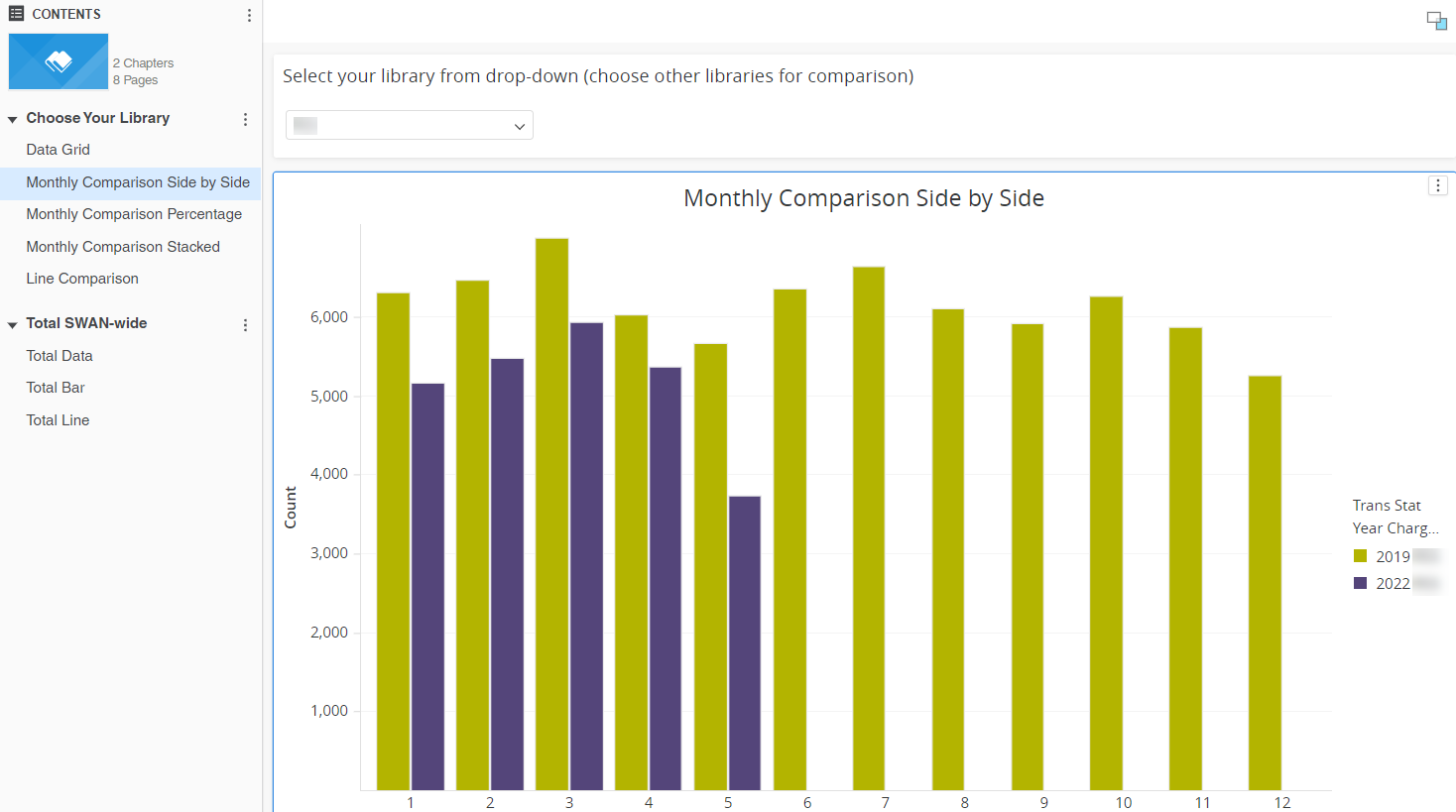 Monthly Comparison Side by Side
June 2, 2022
11
SWAN Library Services
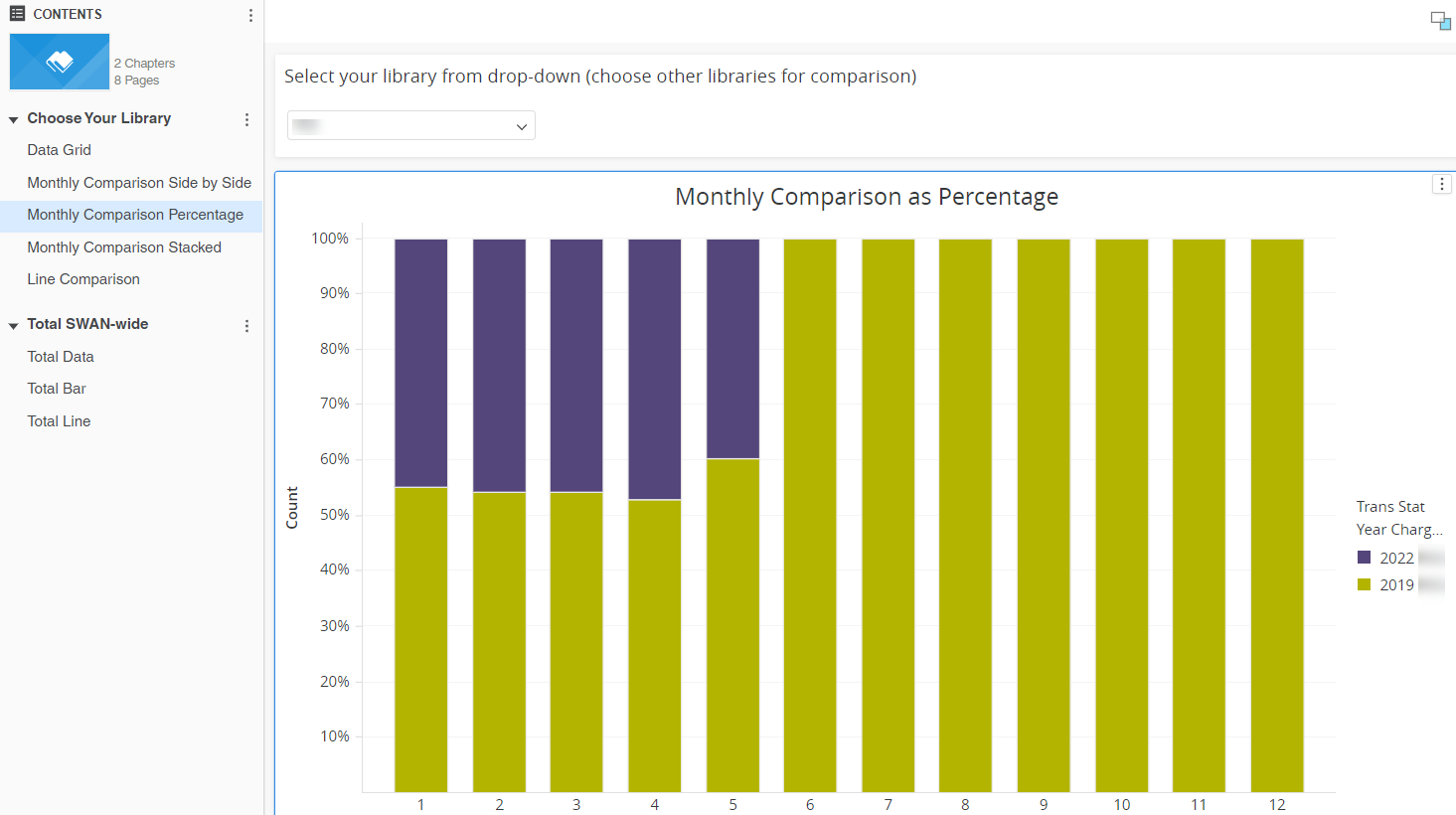 Monthly Comparison Percentage
June 2, 2022
12
SWAN Library Services
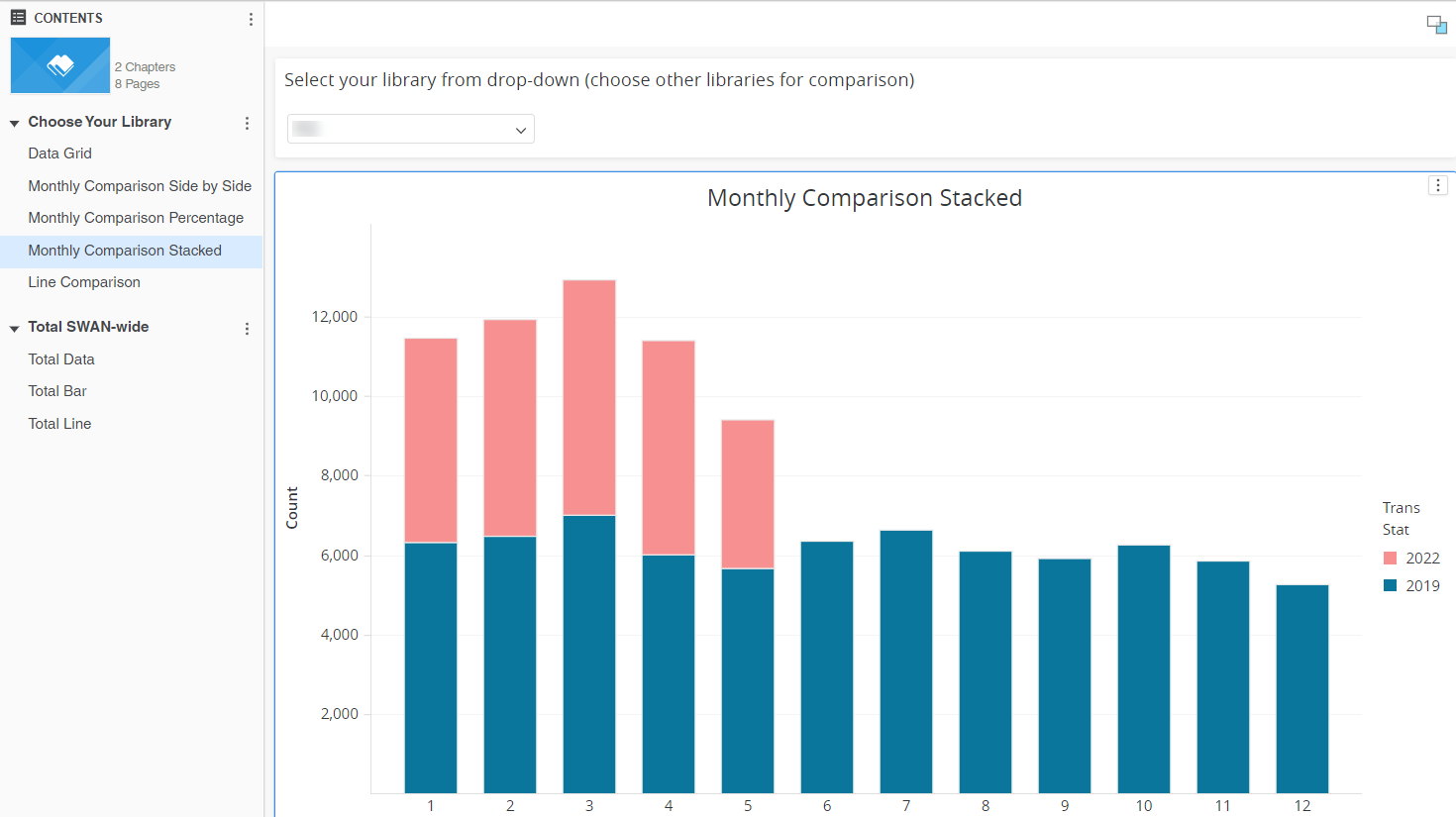 Monthly Comparison Stacked
June 2, 2022
13
SWAN Library Services
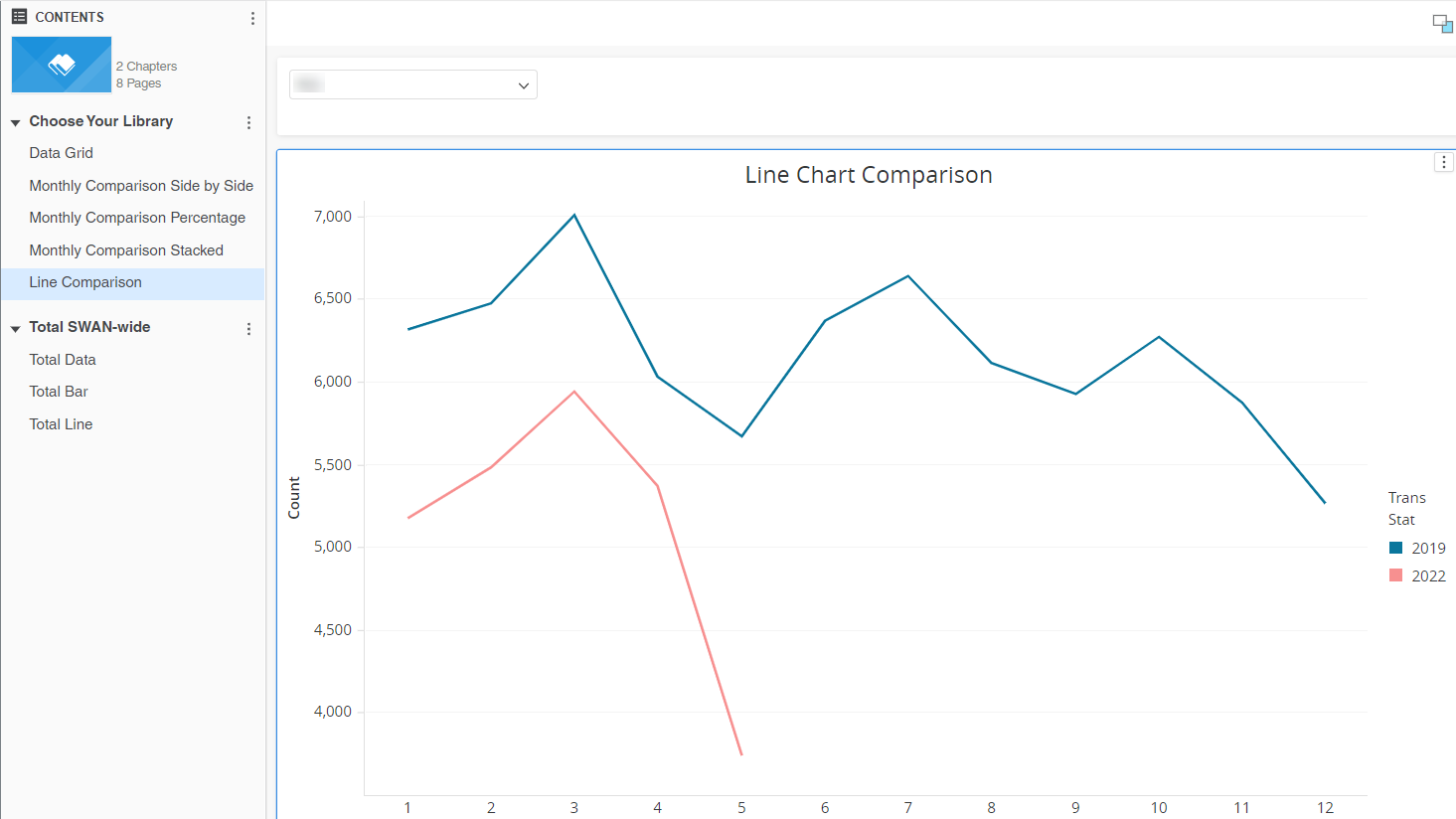 Monthly Line Comparison
June 2, 2022
14
SWAN Library Services
More years, more data – longer to process
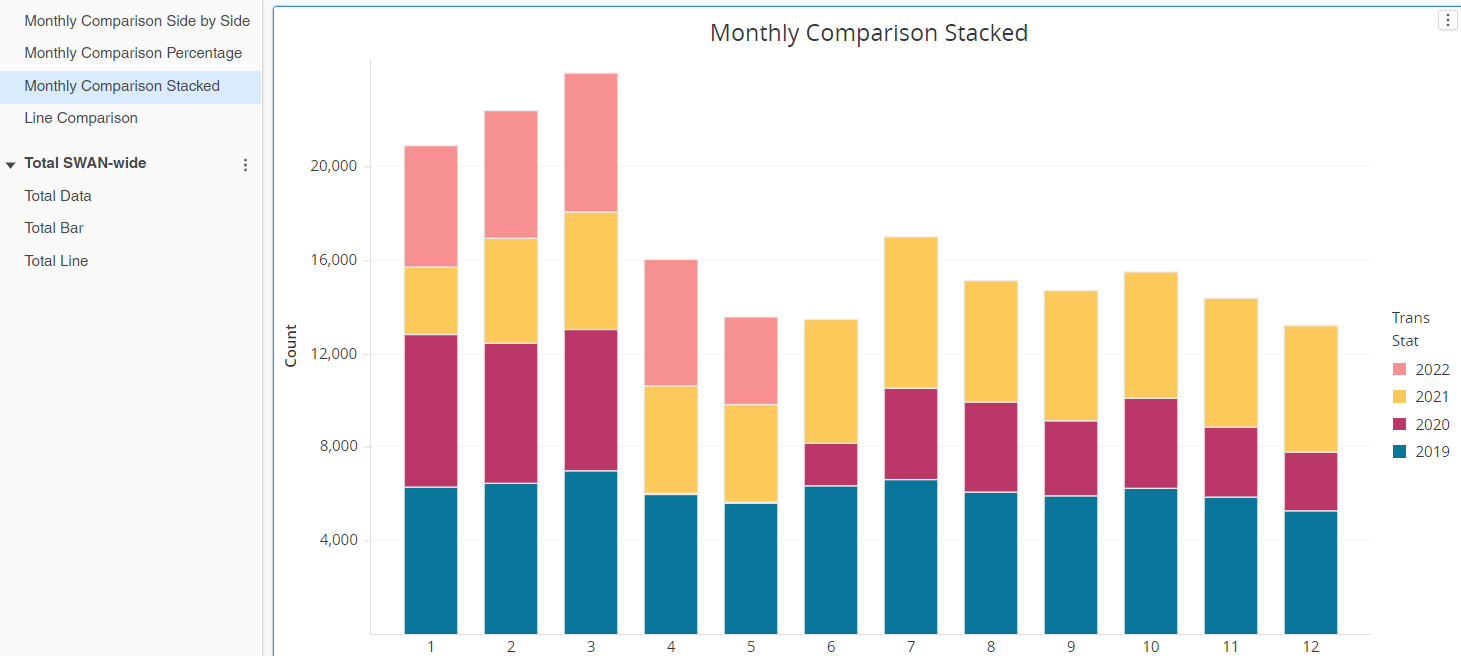 Do Directors want a targeted webinar featuring this dossier?
June 2, 2022
15
SWAN Library Services
Library cards for nonresidents
June 2, 2022
16
SWAN Library Services
SB3497 5/13/2022
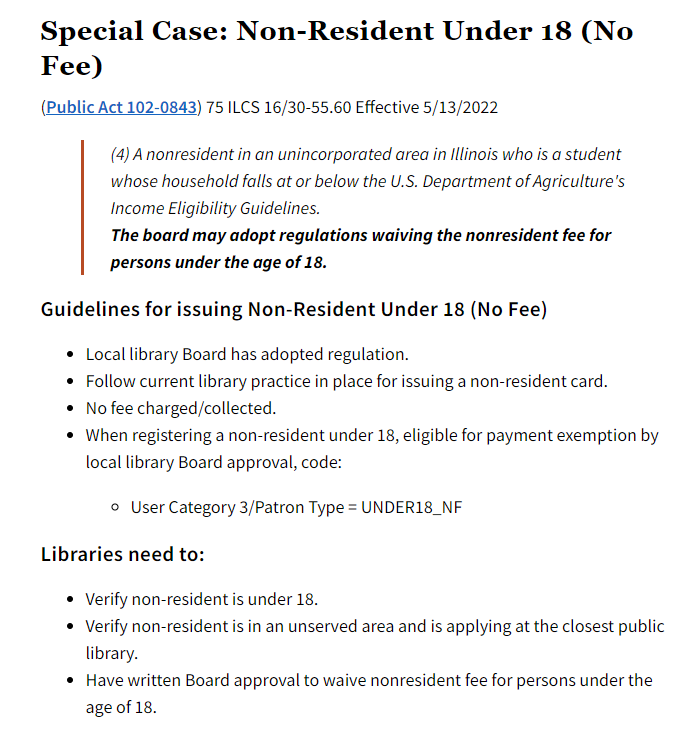 Library Board must approve waiver (local library decision)
If approved locally,
Create Non-Resident card per library policy
User Category3 = UNDER18_NF
Update your library status listing in Library Learning site (L2)
https://support.swanlibraries.net/documentation/86701
June 2, 2022
17
SWAN Library Services
SWAN Community Forums
June 2, 2022
18
SWAN Library Services
Birds of a Feather
SWAN Community Forums
June 2, 2022
19
SWAN Library Services
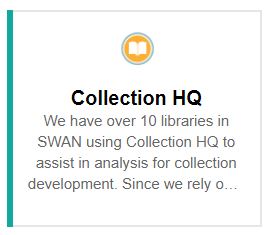 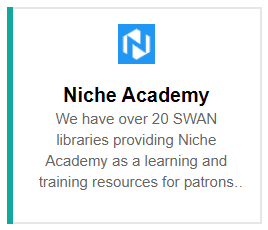 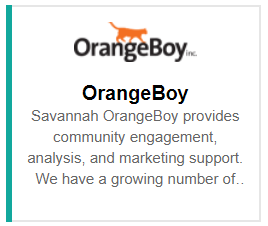 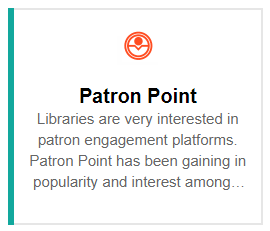 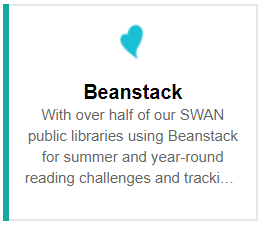 Are there other common 3rd party services and resources where library sharing would be beneficial?  If so, let us know and we will create -
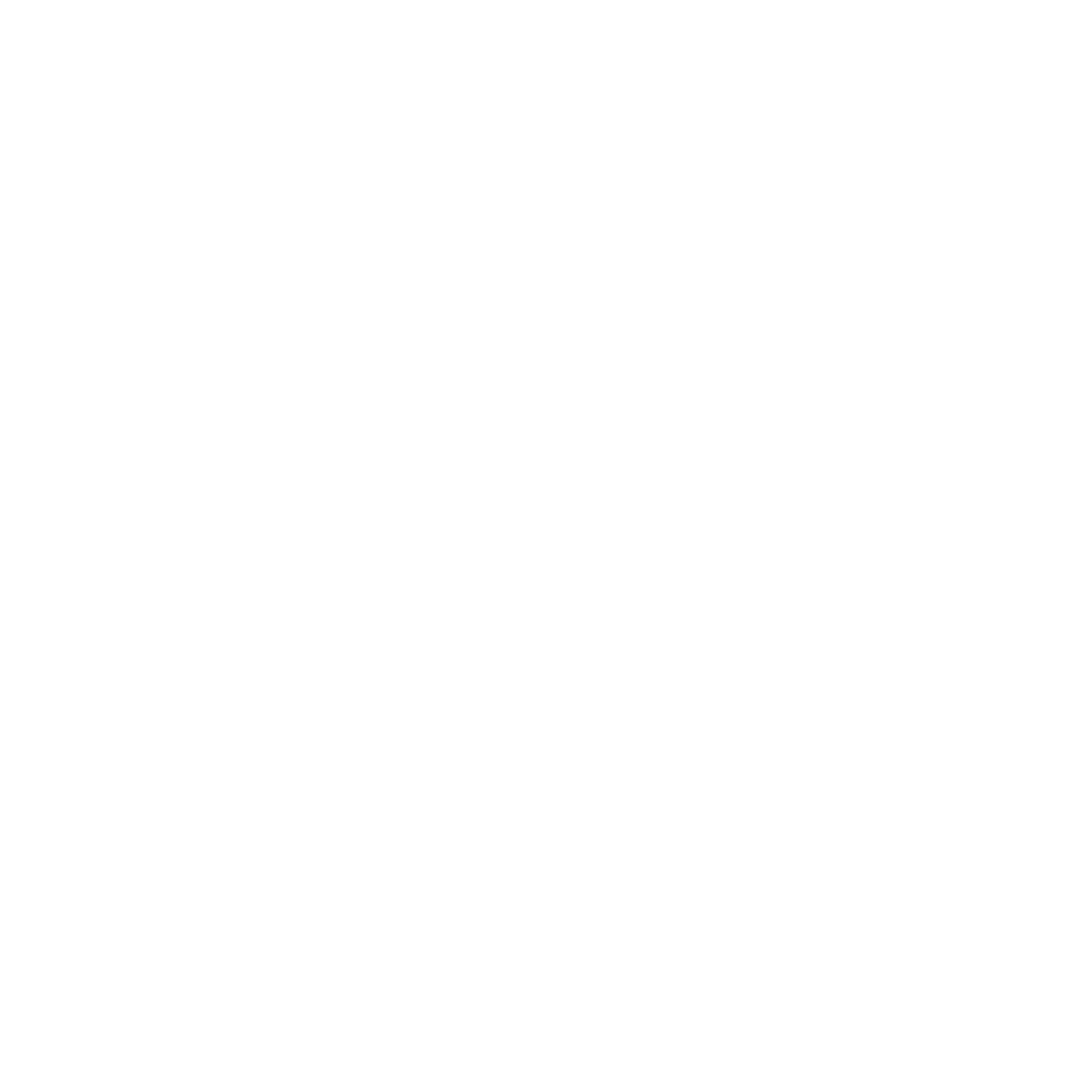 June 2, 2022
20
SWAN Library Services
SWAN Training & Learning Management System
June 2, 2022
21
SWAN Library Services
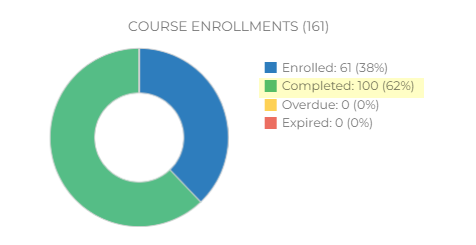 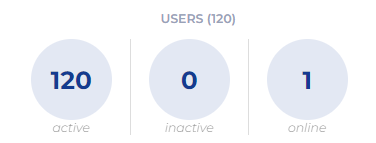 Surpassed 1st year projections in 5 months
Maintaining our high completion rate of 62%
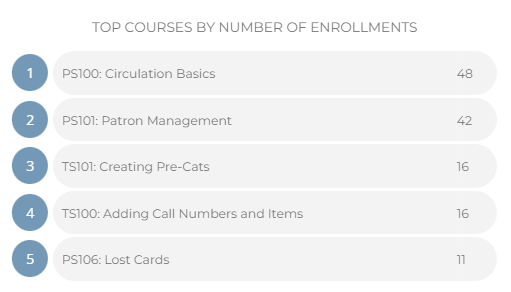 Crystal Vela, Consultant, User Experience
Subject Matter Expert: Patron Services
Claudia Nickson, Consultant, Bibliographic Services
Subject Matter Expert: Technical Services
June 2, 2022
22
SWAN Library Services
Course Catalog
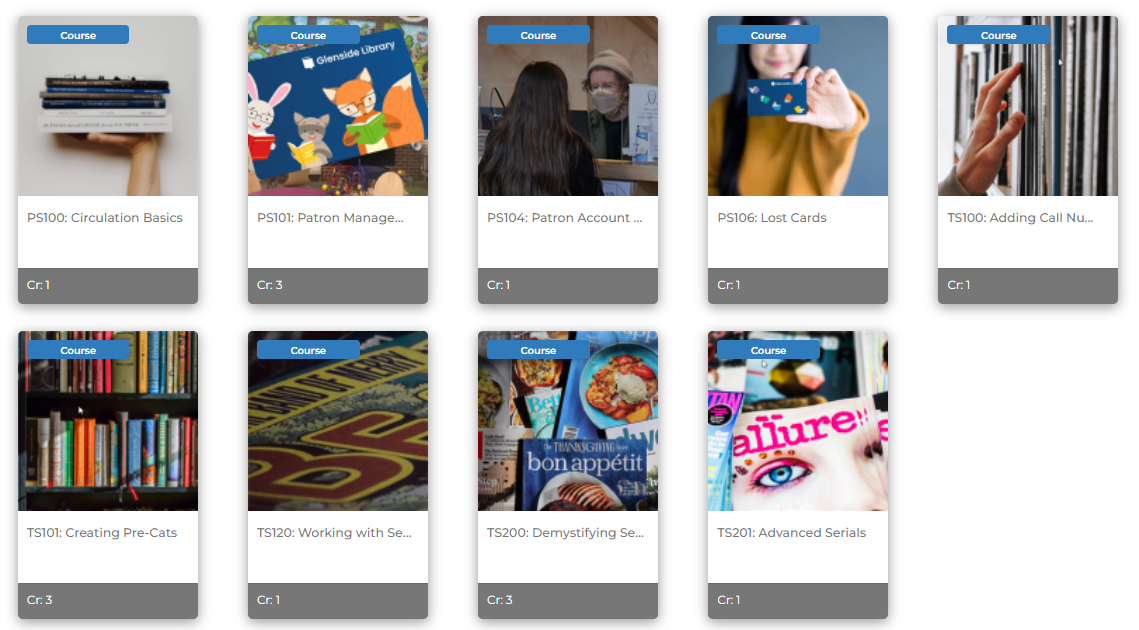 PS100: Circulation Basics
PS101: Patron Management
PS104: Patron Account Blocks & Notes
PS106: Lost Cards
TS100: Adding Call Numbers & Items
TS101: Creating Pre-Cats
TS120: Working with Series
TS200: Demystifying Serials
TS201: Advanced Serials
June 2, 2022
23
SWAN Library Services
SWAN Passport Idea
Libraries Empower Connections
June 2, 2022
24
SWAN Library Services
Request from member library to consider a SWAN-wide program in September. 
Formed a brainstorming group to share ideas.
Purpose: 
highlight the resource sharing of our SWAN consortium
encourage visiting local libraries
promote library card sign-up month
feature your library’s connection to community
Similar programs have been successful that might provide some ideas.
Connecticut Libraries
ATLAS geo-caching – running from June 6- August 6, 2022
Pinnacle Library Road Trip 2019
Libraries Empower Connection
Interest Survey - SWAN Consortium
June 2, 2022
25
SWAN Library Services
Survey results
June 2, 2022
26
SWAN Library Services
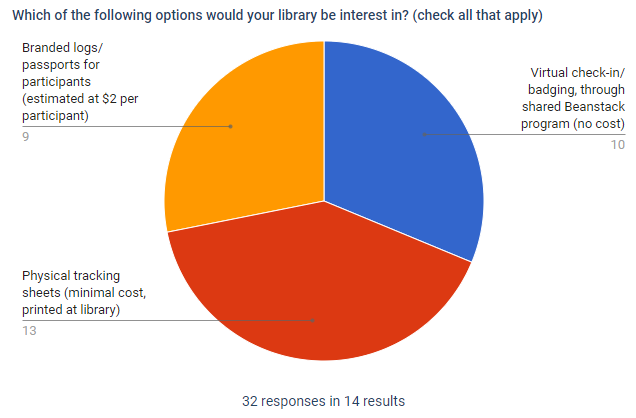 June 2, 2022
27
SWAN Library Services
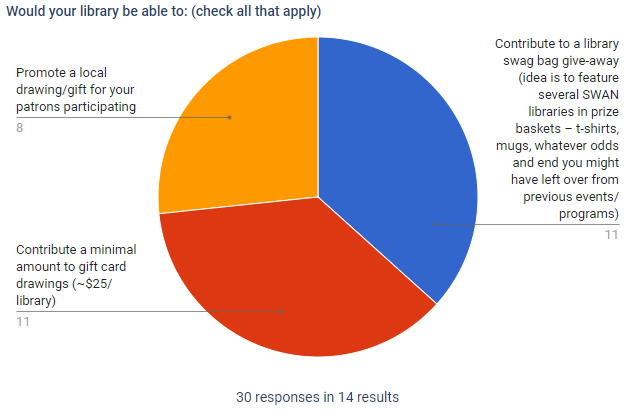 June 2, 2022
28
SWAN Library Services
June 2, 2022
29
SWAN Library Services
Announcements & Questions
Ted Bodewes, SWAN Board President
Thomas Ford Memorial Library, Western Springs, IL
30